Dǫ Gha Jı̀e
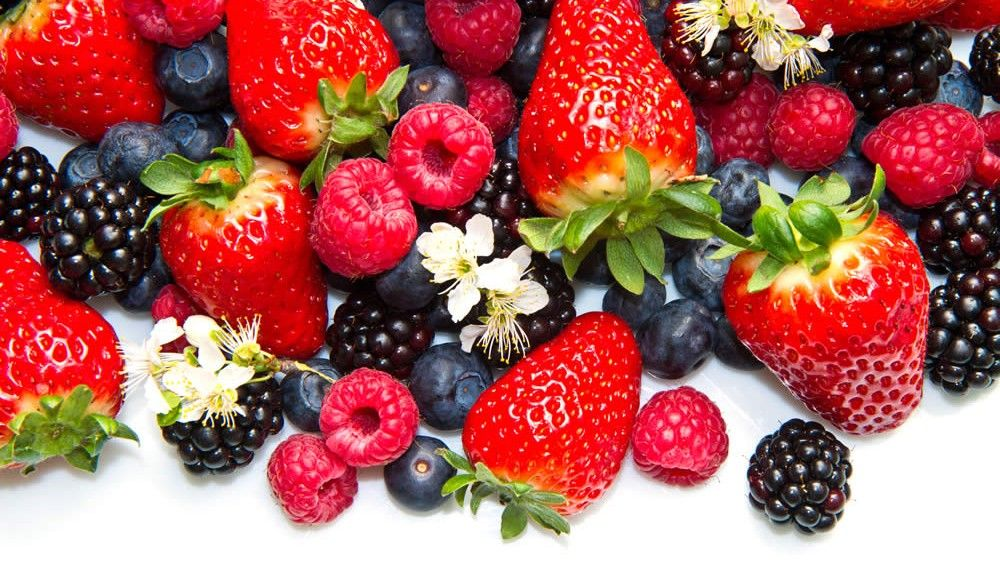 BE 1
Semo edzèa jı̀echà whèhtsı̨.
Edzèa jı̀echà segha łekǫ dı̀.
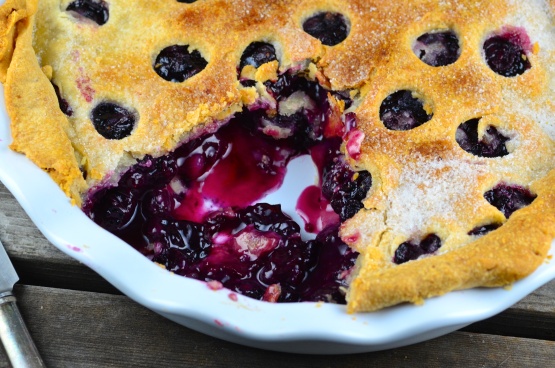 Setı jı̀ewa pıe whetsı̨.
Jı̀ewa pie segha łekǫ dı̀.
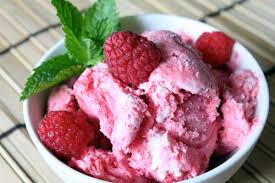 Seta dahka ıce-cream whetsı.
Dahka ıce-cream segha łekǫ dı̀.
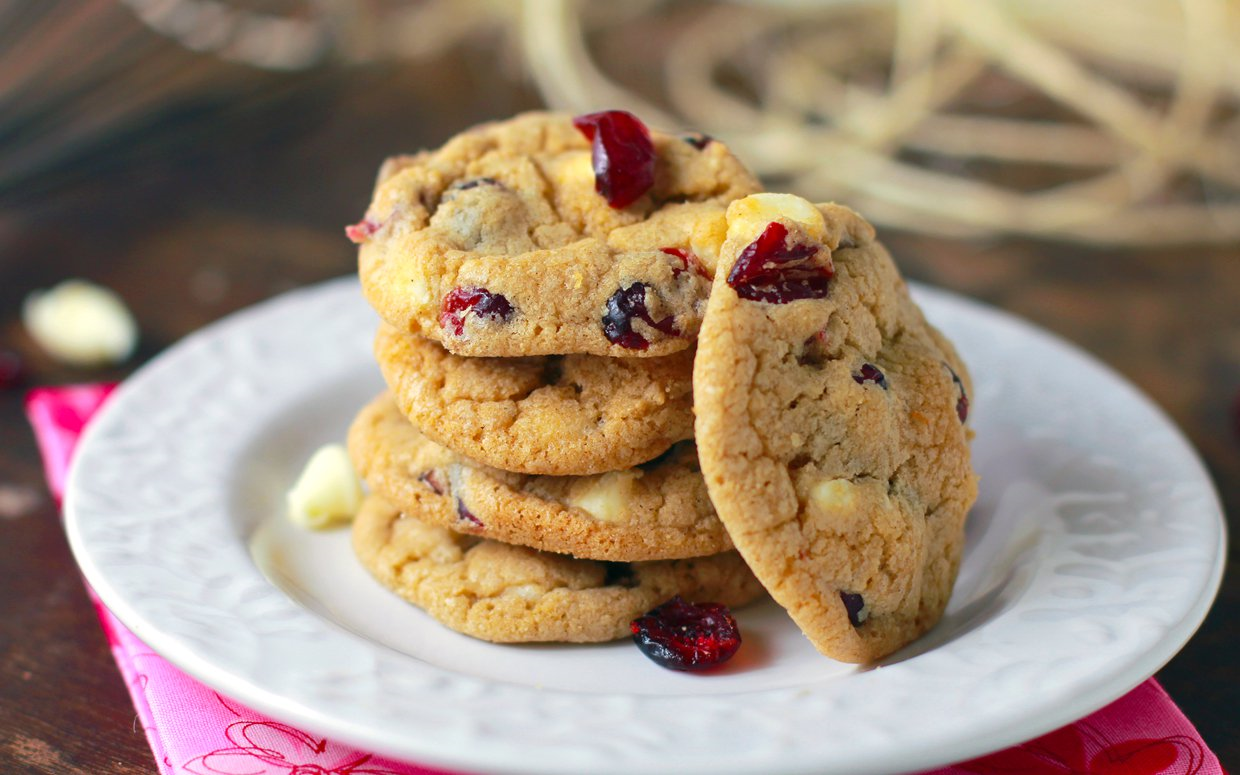 Setse ı̨̨̀tłǫ̀ łèt’e ‘łekǫop whetsı.
Į̀tłǫ̀ łet’e łekǫą̀ segha łekǫ dı̀.